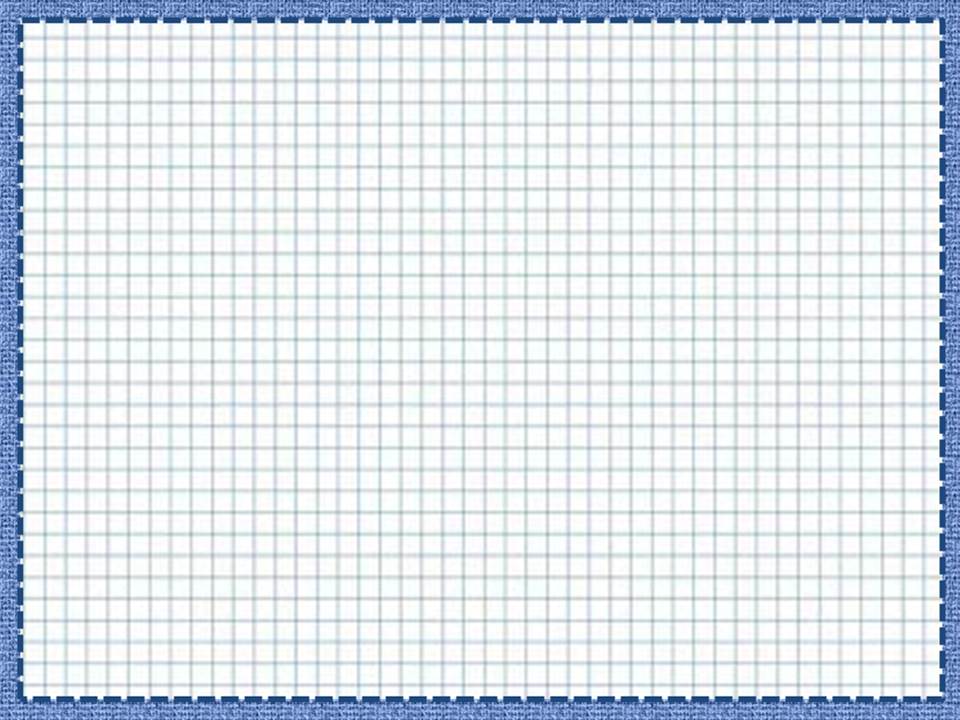 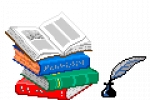 МБОУ «Веселоярская средняя общеобразовательная школа  имени героя России Сергея Шрайнера»
Решение задач по теме  «Параллельные прямые».
7  класс
Учитель математики
Стрельцова Нина Николаевна
Задача № 1Установите соответствие
Прямые а и b – параллельны,  так как сумма односторонних углов равна 180°
40°
c
40°
а
b
b
a
Прямые а и b – параллельны, так как накрест лежащие углы равны.
50°
50°
с
с
а
Прямые а и b – параллельны, так как соответственные углы равны.
60°
b
120°
Задача № 2Установите пары параллельных прямых
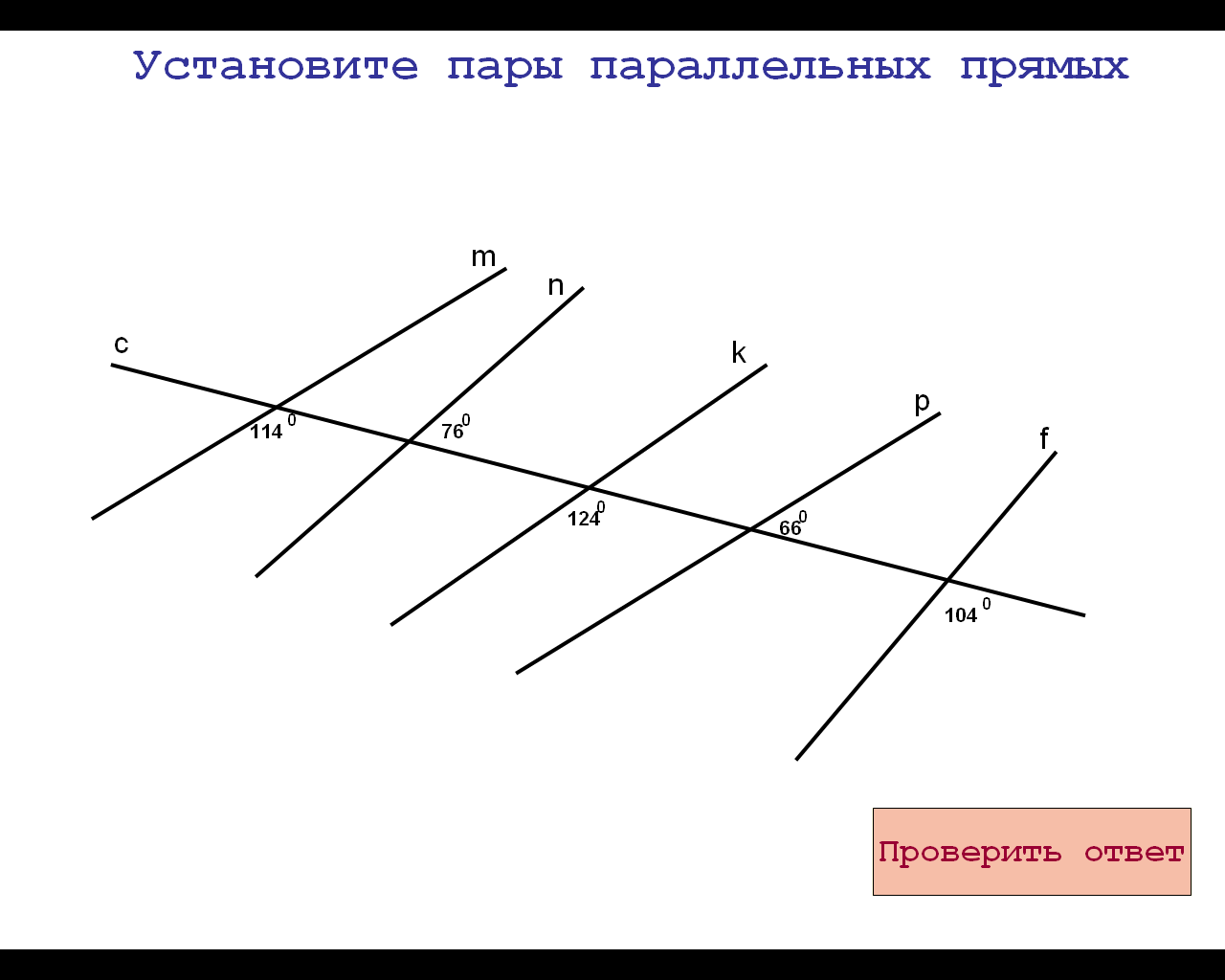 Задача № 3 Найдите градусные меры углов 1, 2, 3
m
60°
130°
1
n
60°
3
2
b
a
Задача № 4    Докажите, что ∠3 = ∠1 + ∠2
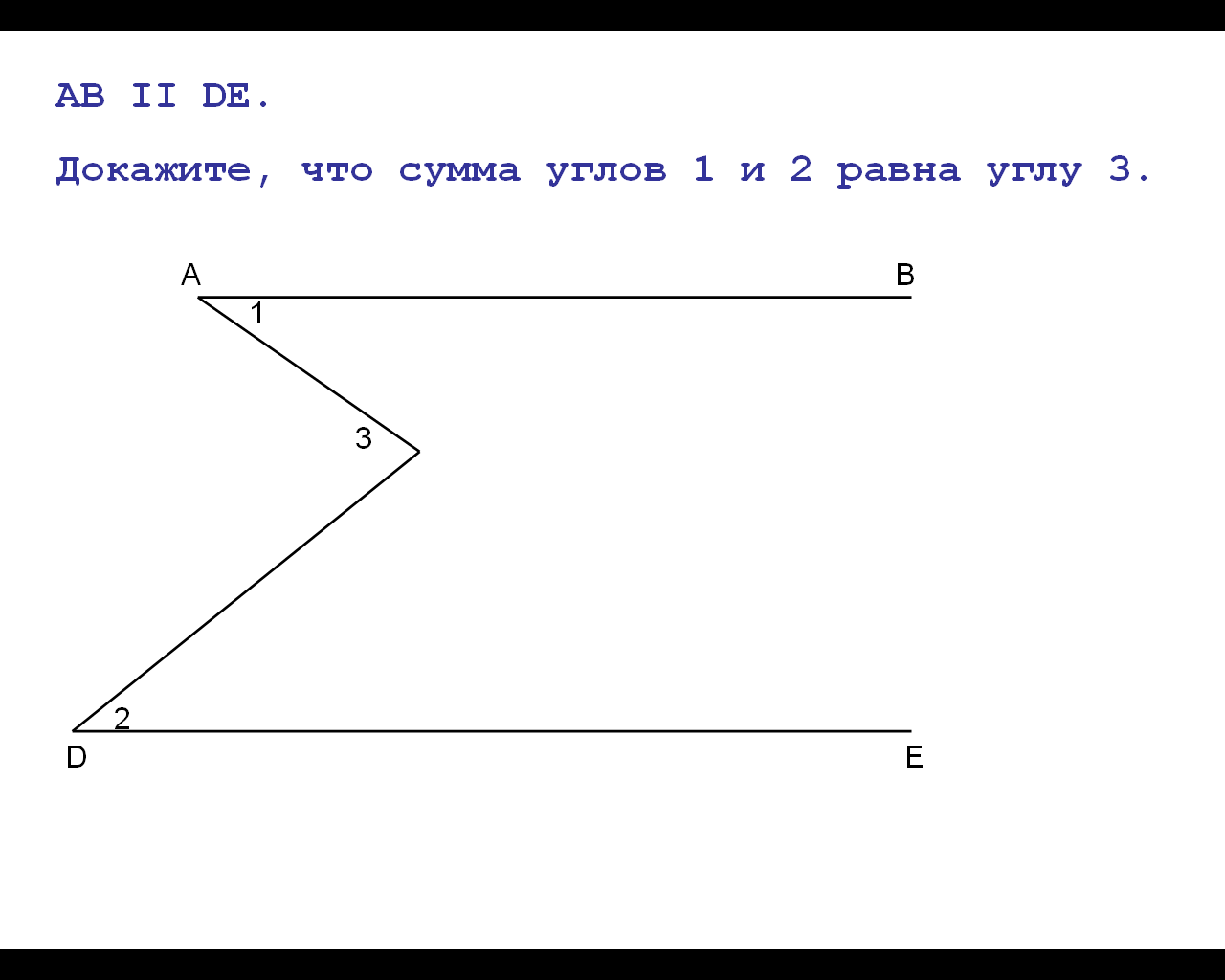 Задача № 5 Найдите градусные меры углов 1, 2, 3
1
m
3
63°
2
141°
n
117°
c
d
Задача № 6 Дано: AB ∣∣ CD, AB = BC, ∠ABF = 45°.Вычислите градусную меру угла ∠ACD
F
45°
A
B
D
C
Задача № 7
 Дано: AB = BC, KM∣∣AC.Докажите, что BK = BM
B
K
M
C
A
Задача № 8
 Дано: AB = BC, a∣∣AC, ∠ACB=50°Вычислите градусную меру ∠ABC
a
B
1
2
50°
A
C
Параллельные прямые в окружающем нас мире
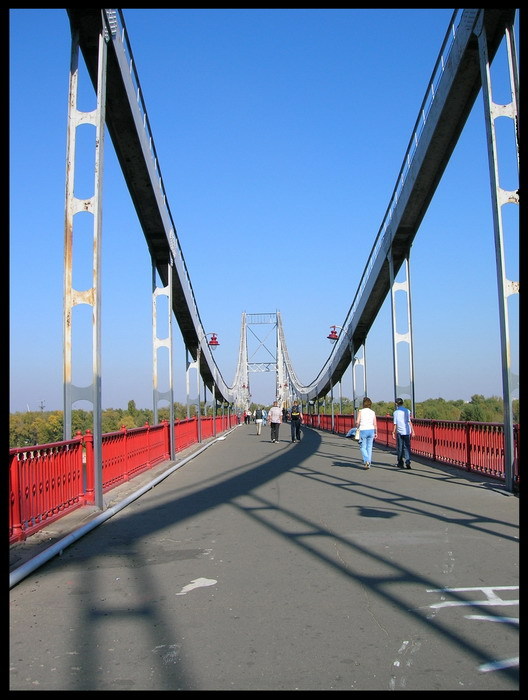 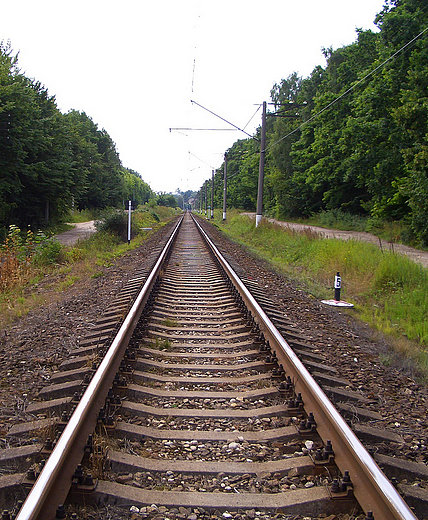 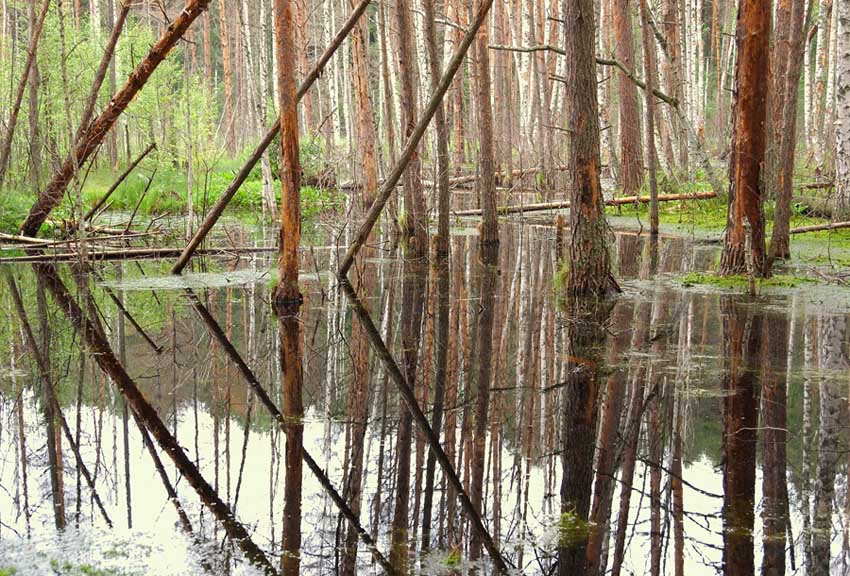 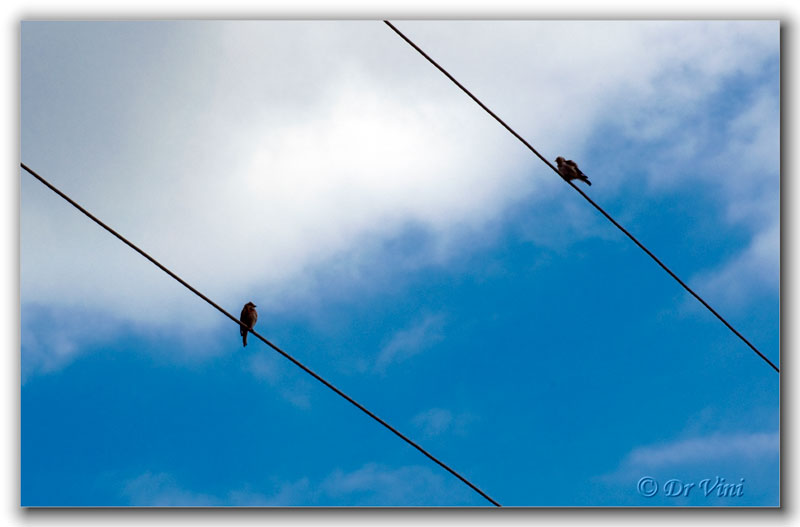 Печатные источники
Атанасян Л.С., Бутузов В.Ф., Кадомцев С.Б. и др. Геометрия, 7-9: учеб. Для общеобразоват. учреждений. – 18-е изд. – М.: Просвещение, 2011.
Фарков А.В. Контрольные работы, тесты, диктанты по геометрии: 7 класс: к учебнику Атанасяна Л.С. и др. «Геометрия 7-9». – 2-е изд., стереотип. – М.: Издательство «Экзамен», 2009.
Дудницын Ю. П., Кронгауз В. Л.Сборник заданий по геометрии, 7 класс: к любому из действующих учебников по геометрии для 7 класса. – М.: Издательство «Экзамен», 2009.
 

Шаблон  оформления  презентации
Автор: 
Ермолаева Ирина Алексеевна
Название сайта:
http://www.uchportal.ru/load/305-1-0-18319